10 Steps To Water Safety on the Farm
1
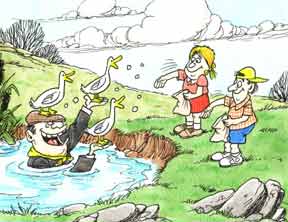 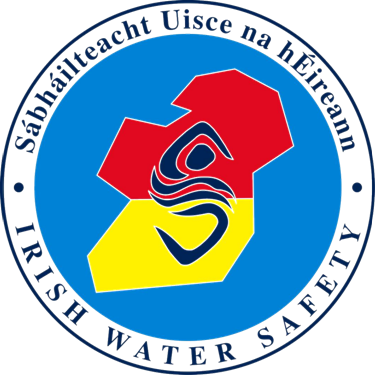 Farm ponds are often out of view of the house, so always have an adult with you when you are feeding the ducks or playing
2
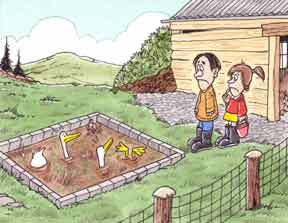 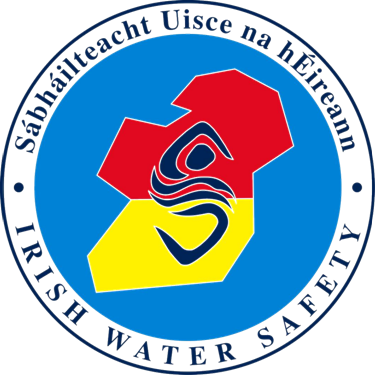 Farm slurry pits are not solid enough to stand on. You would sink quickly!
3
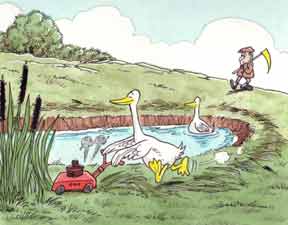 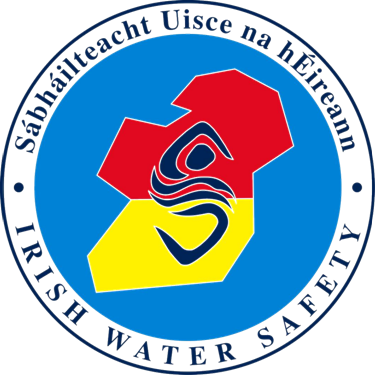 Reeds and grass can often hide the edge of the pond.
4
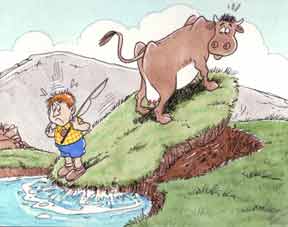 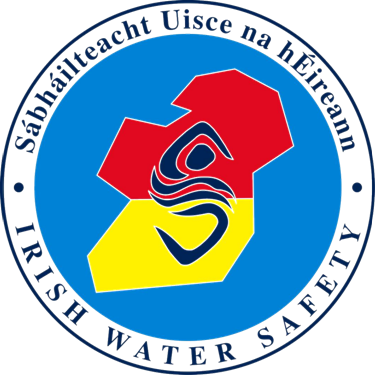 The banks of a pond may be weak and give way under your weight.
5
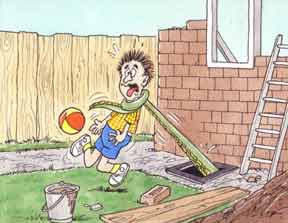 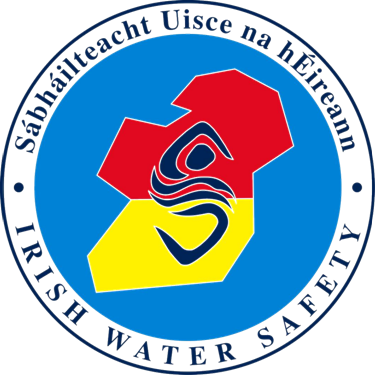 Holes or drains left exposed after building work should be closed.
6
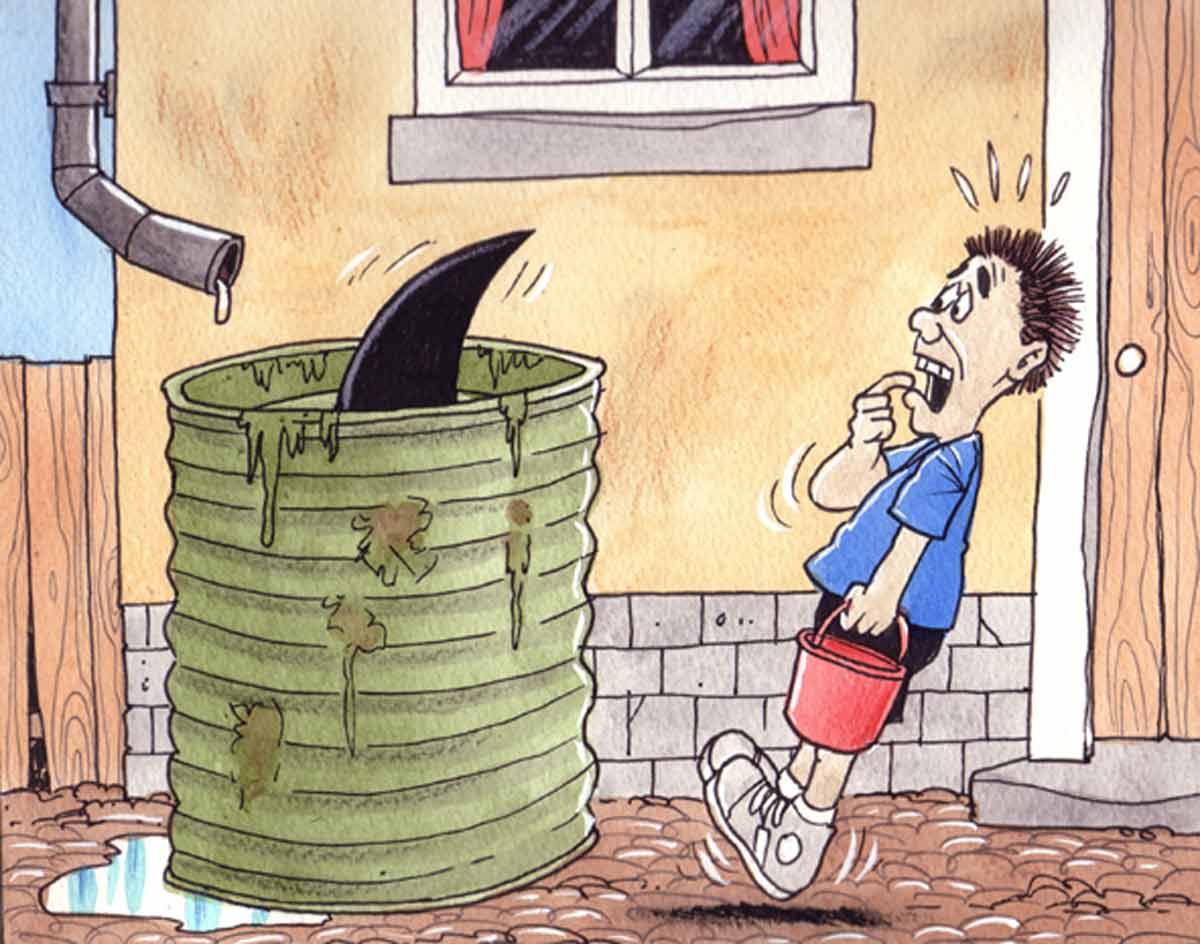 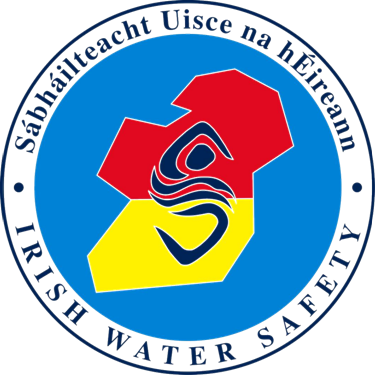 Keep away from uncovered water barrels.
7
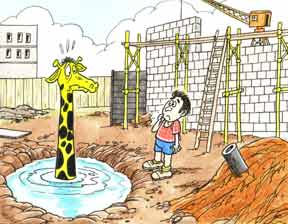 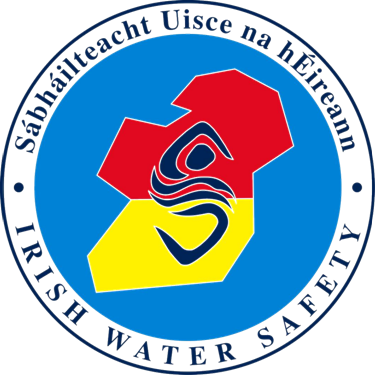 You cannot tell how deep a hole is if it is filled with water.
8
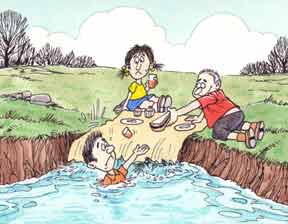 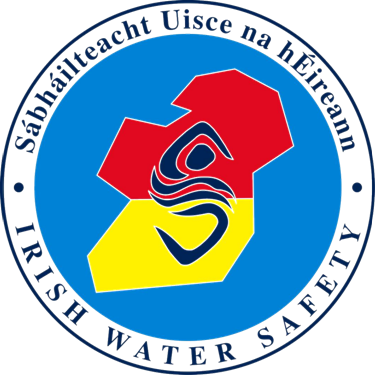 Do not play near the edge of riverbanks – it can crumble away suddenly.
9
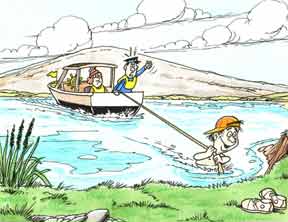 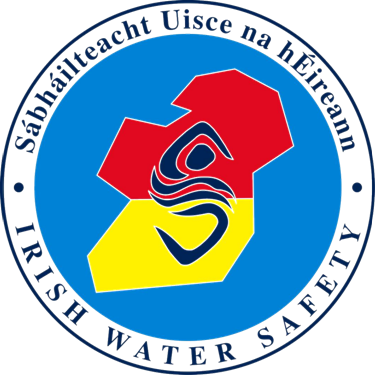 Do not retrieve model boats by wading in.
10
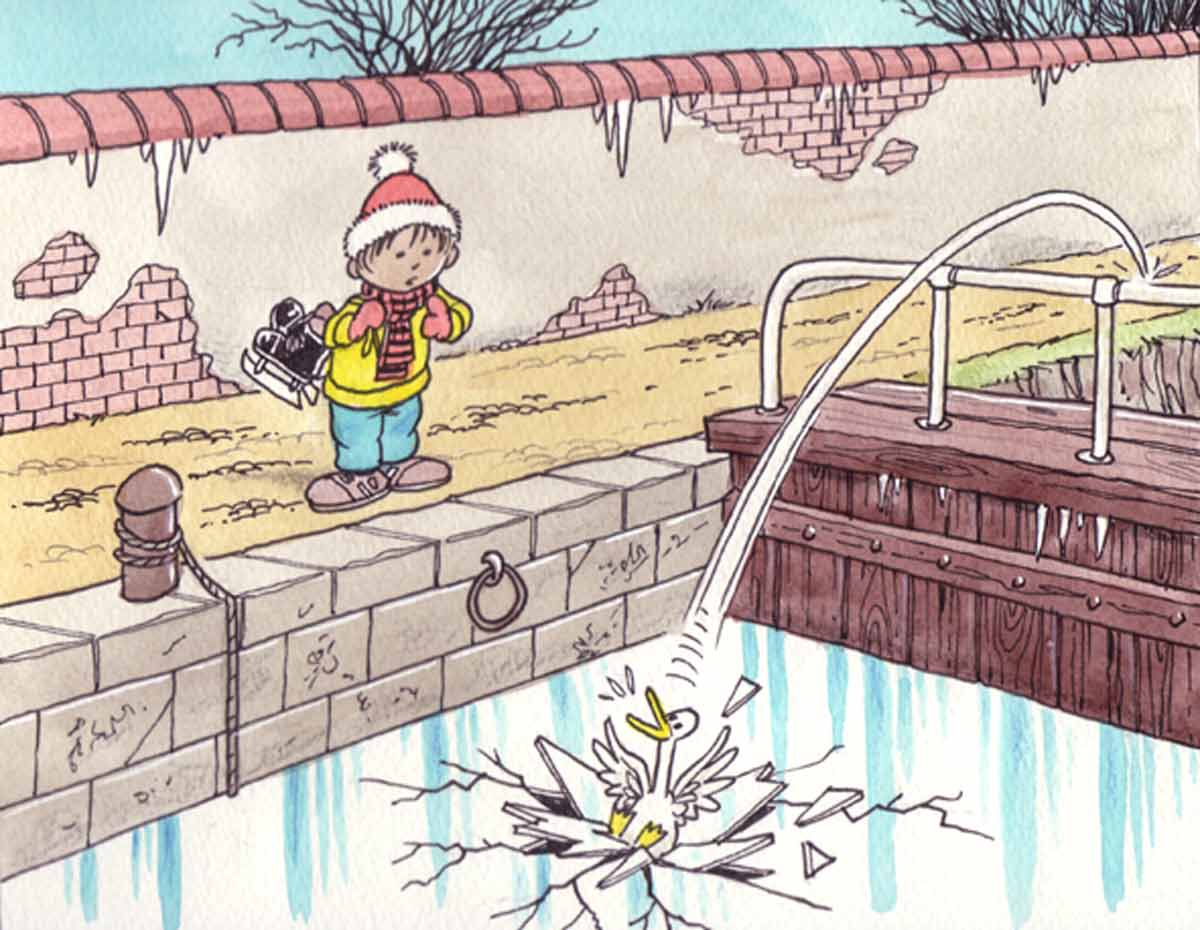 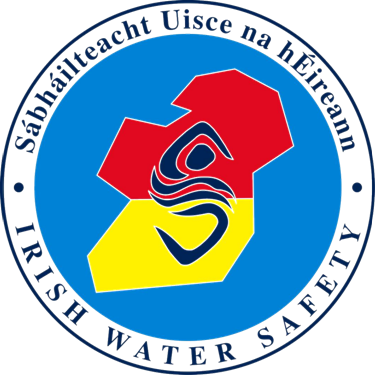 Never walk on ice covered waterways.